MARKETINGCOMMUNICATIE / 17
MARKETINGCOMMUNICATIE-INSTRUMENTEN
Promoties
MARKETINGCOMMUNICATIE-INSTRUMENTEN
Promoties
promoties als marketingcommunicatie-instrument
MARKETINGCOMMUNICATIE-INSTRUMENTEN
Promoties
promoties als marketingcommunicatie-instrument
MARKETINGCOMMUNICATIE-INSTRUMENTEN
Promoties
promoties als marketingcommunicatie-instrument
MARKETINGCOMMUNICATIE-INSTRUMENTEN
Promoties
promoties als marketingcommunicatie-instrument
MARKETINGCOMMUNICATIE-INSTRUMENTEN
Promoties
promoties als marketingcommunicatie-instrument
MARKETINGCOMMUNICATIE-INSTRUMENTEN
Promoties
consumentenpromoties
MARKETINGCOMMUNICATIE-INSTRUMENTEN
Promoties
consumentenpromoties
MARKETINGCOMMUNICATIE-INSTRUMENTEN
Promoties
consumentenpromoties
MARKETINGCOMMUNICATIE-INSTRUMENTEN
Promoties
consumentenpromoties
MARKETINGCOMMUNICATIE-INSTRUMENTEN
Promoties
consumentenpromoties
MARKETINGCOMMUNICATIE-INSTRUMENTEN
Promoties
handelspromoties
MARKETINGCOMMUNICATIE-INSTRUMENTEN
Promoties
handelspromoties
MARKETINGCOMMUNICATIE-INSTRUMENTEN
Promoties
handelspromoties
MARKETINGCOMMUNICATIE-INSTRUMENTEN
Promoties
handelspromoties
MARKETINGCOMMUNICATIE-INSTRUMENTEN
Promoties
handelspromoties
MARKETINGCOMMUNICATIE-INSTRUMENTEN
Promoties
handelspromoties
MARKETINGCOMMUNICATIE-INSTRUMENTEN
Promoties
promoties voor de verkoopstaf
MARKETINGCOMMUNICATIE-INSTRUMENTEN
Promoties
promoties voor de verkoopstaf
MARKETINGCOMMUNICATIE-INSTRUMENTEN
Promoties
promoties voor beïnvloeders
MARKETINGCOMMUNICATIE-INSTRUMENTEN
Promoties
promoties voor beïnvloeders
MARKETINGCOMMUNICATIE-INSTRUMENTEN
Promoties
promoties door beïnvloeders
MARKETINGCOMMUNICATIE-INSTRUMENTEN
Promoties
promotiestrategieën
MARKETINGCOMMUNICATIE-INSTRUMENTEN
Promoties
promotiestrategieën
MARKETINGCOMMUNICATIE-INSTRUMENTEN
Promoties
promotiestrategieën
MARKETINGCOMMUNICATIE-INSTRUMENTEN
Promoties
promotiestrategieën
MARKETINGCOMMUNICATIE-INSTRUMENTEN
Promoties
promotiestrategieën
MARKETINGCOMMUNICATIE-INSTRUMENTEN
Promoties
promotiestrategieën
MARKETINGCOMMUNICATIE-INSTRUMENTEN
Promoties
promotiestrategieën
MARKETINGCOMMUNICATIE-INSTRUMENTEN
Promoties
promotiestrategieën
MARKETINGCOMMUNICATIE-INSTRUMENTEN
Promoties
promotiestrategieën
MARKETINGCOMMUNICATIE-INSTRUMENTEN
Promoties
promotiestrategieën
MARKETINGCOMMUNICATIE-INSTRUMENTEN
Promoties
promotiestrategieën
MARKETINGCOMMUNICATIE-INSTRUMENTEN
Promoties
promotiestrategieën
MARKETINGCOMMUNICATIE-INSTRUMENTEN
Promoties
promotiestrategieën
MARKETINGCOMMUNICATIE-INSTRUMENTEN
Promoties
promotiestrategieën
MARKETINGCOMMUNICATIE-INSTRUMENTEN
Promoties
promotiestrategieën
MARKETINGCOMMUNICATIE-INSTRUMENTEN
Promoties
promotiestrategieën
MARKETINGCOMMUNICATIE-INSTRUMENTEN
Promoties
promotiestrategieën
MARKETINGCOMMUNICATIE-INSTRUMENTEN
Promoties
promotiestrategieën
MARKETINGCOMMUNICATIE-INSTRUMENTEN
Promoties
promotiestrategieën
MARKETINGCOMMUNICATIE-INSTRUMENTEN
Promoties
promotiestrategieën
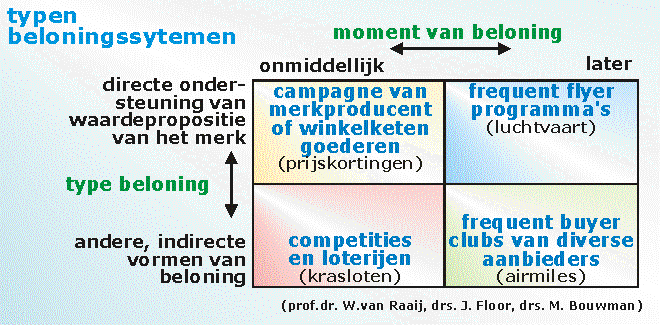 MARKETINGCOMMUNICATIE-INSTRUMENTEN
Promoties
promotiestrategieën
MARKETINGCOMMUNICATIE-INSTRUMENTEN
Promoties
promotiestrategieën
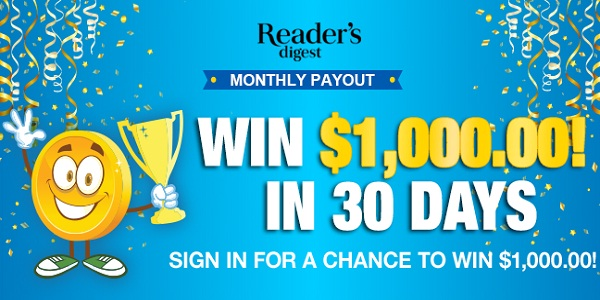 MARKETINGCOMMUNICATIE-INSTRUMENTEN
Promoties
promotiestrategieën
MARKETINGCOMMUNICATIE-INSTRUMENTEN
Promoties
onderzoek naar promoties
MARKETINGCOMMUNICATIE-INSTRUMENTEN
Promoties
onderzoek naar promoties
MARKETINGCOMMUNICATIE-INSTRUMENTEN
Promoties
onderzoek naar promoties
MARKETINGCOMMUNICATIE-INSTRUMENTEN
Promoties
onderzoek naar promoties
MARKETINGCOMMUNICATIE-INSTRUMENTEN
Promoties
onderzoek naar promoties
MARKETINGCOMMUNICATIE-INSTRUMENTEN
Promoties
onderzoek naar promoties
MARKETINGCOMMUNICATIE-INSTRUMENTEN
Promoties
 promoties binnen de marketingcommunicatiemix